Student Name
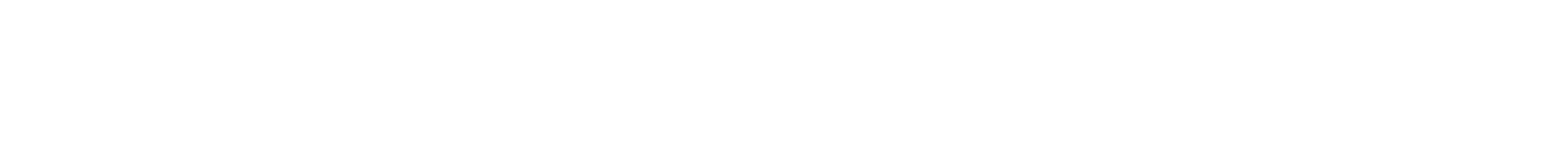